Ocean Weather Laboratory – Monitoring   - Real time    Biological - optical and Physical Properties in the Gulf of Mexico  Ocean models (HYCOM-NCOM)  and Satellite (VIIRS) Events and Anomalies
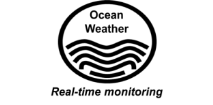 Dynamic 
Anomaly 



Properties
DAP
Robert Arnone , Brooke Jones  ,   
 University of Southern Miss
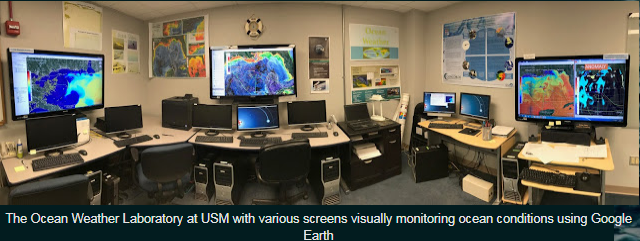 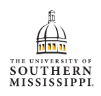 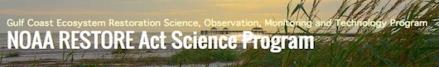 1
Data Access and online
Ocean Weather Laboratory
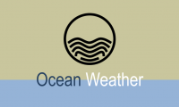 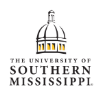 http://www.usm.edu/marine/research-owx
Daily Nowcast 2013- Present
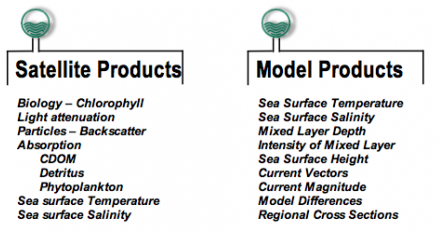 Higher
 resolution
HYCOM  
 NCOM (4, 1 km)
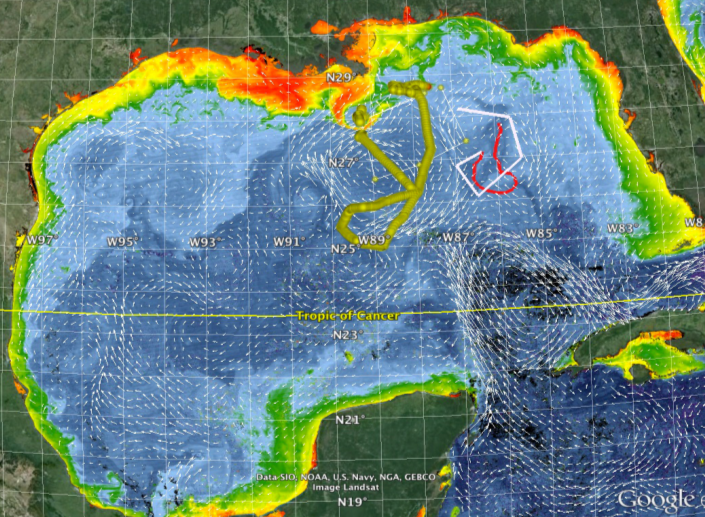 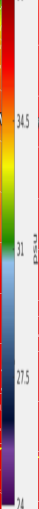 3 km
VIIRS  - Color / SST
Dynamic 
Anomaly 



Properties
DAP
750m
Chlorophyll 
Light Attenuation 
Particle Backscatter 551 
Euphotic Depth 
Absorption 443 
Sea Surface Temperature 
Sea Surface Salinity
“Hotspots” 
Abnormal Environmental  Conditions
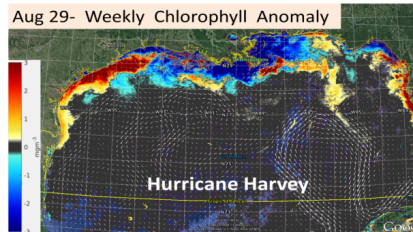 Dynamic Anomaly Properties    
        2013 – Present   NOAAERDA-Link
Satellite Products  - SIX:     
 1) Chlorophyll  - chl 	           2) SST - mcsst 
 3) Euphotic Depth – ZEU          4) Absorption 443  a443   
 5) Backscattering  (particles)  6) Salinity  -
Circulation Model  Four –America Seas Model      
1) Sea Surface Temperature -  2) Surface Salinity – 
3) Surface Current magnitude  4)  direction
Difference with Weekly and  MEAN   Anomaly
SPIE-2018
2
Identifying locations of Ocean Events
Difference
Week
2 weeks
8 week Mean
Daily OWX Products
Identify Locations of 
Uncertainty
Model Difference  Mar 28, 2018   NCOM and HYCOM 
 Surface salinity and currents
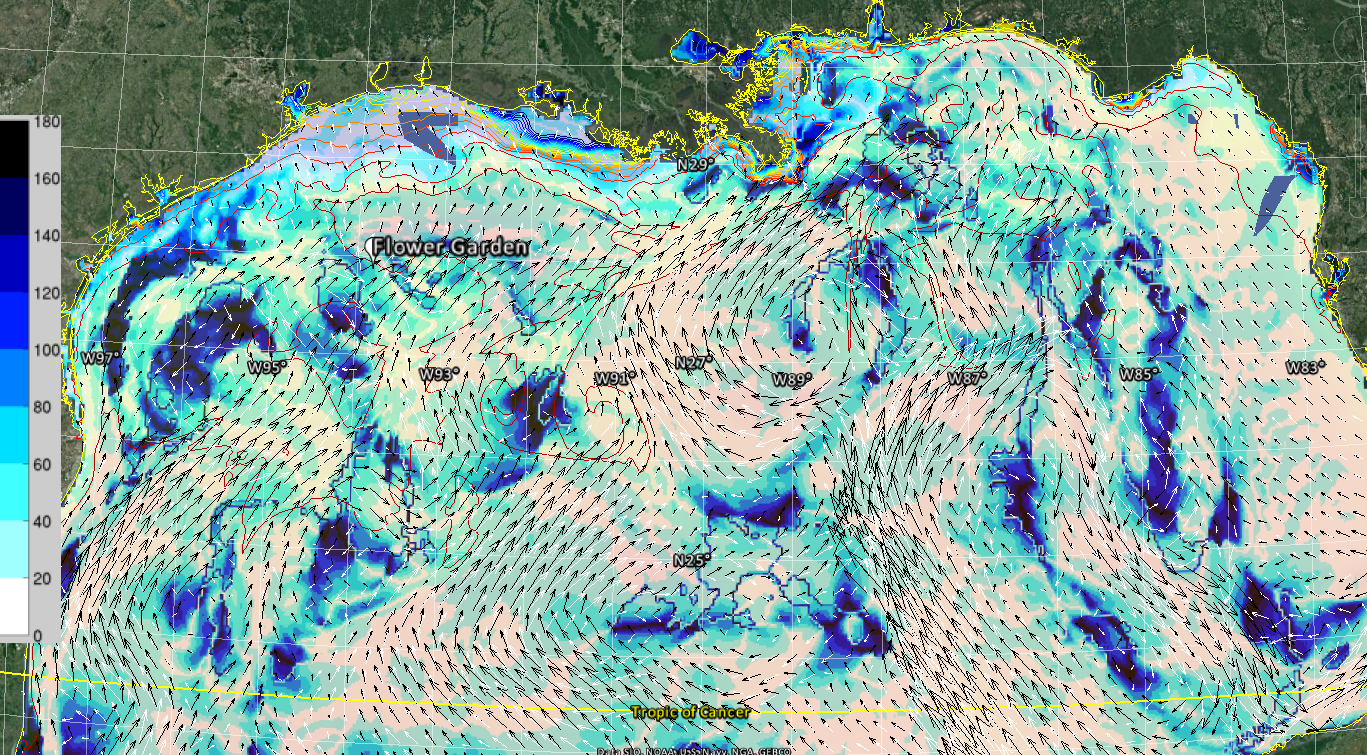 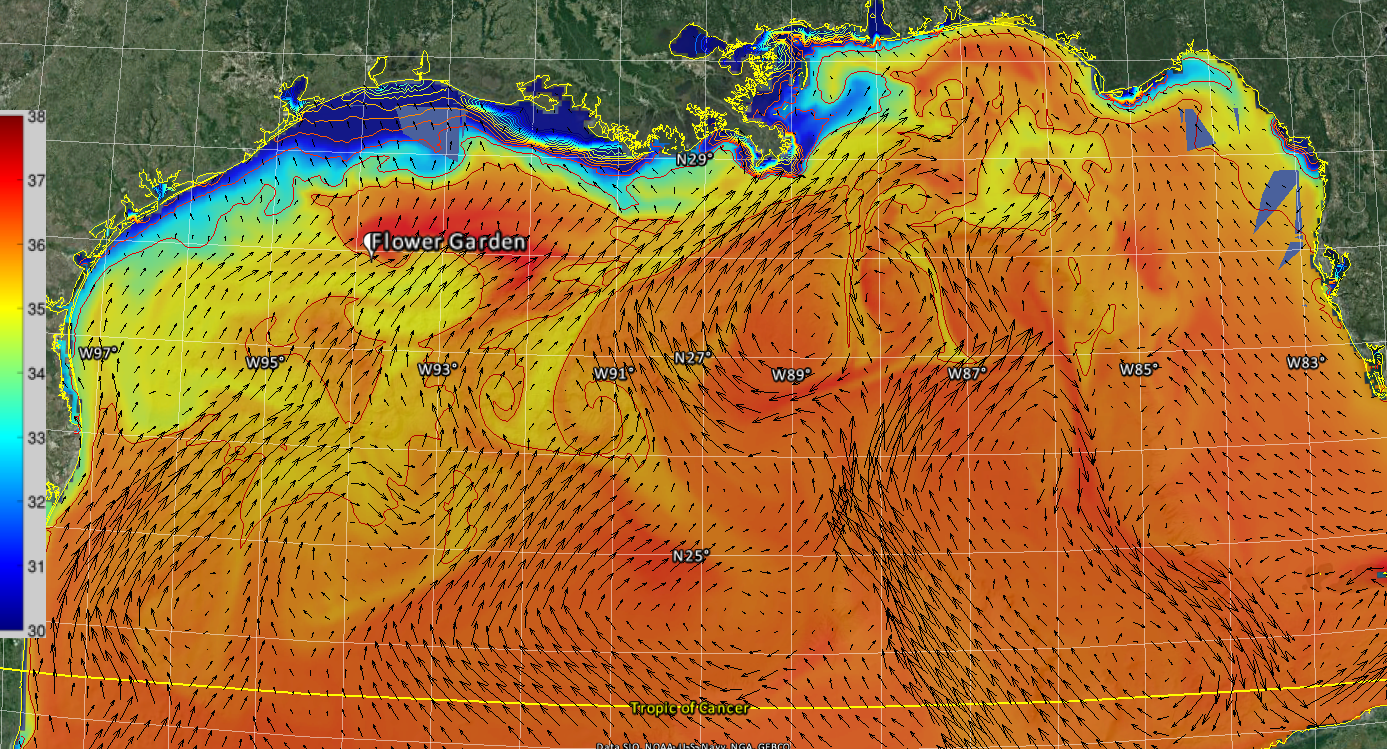 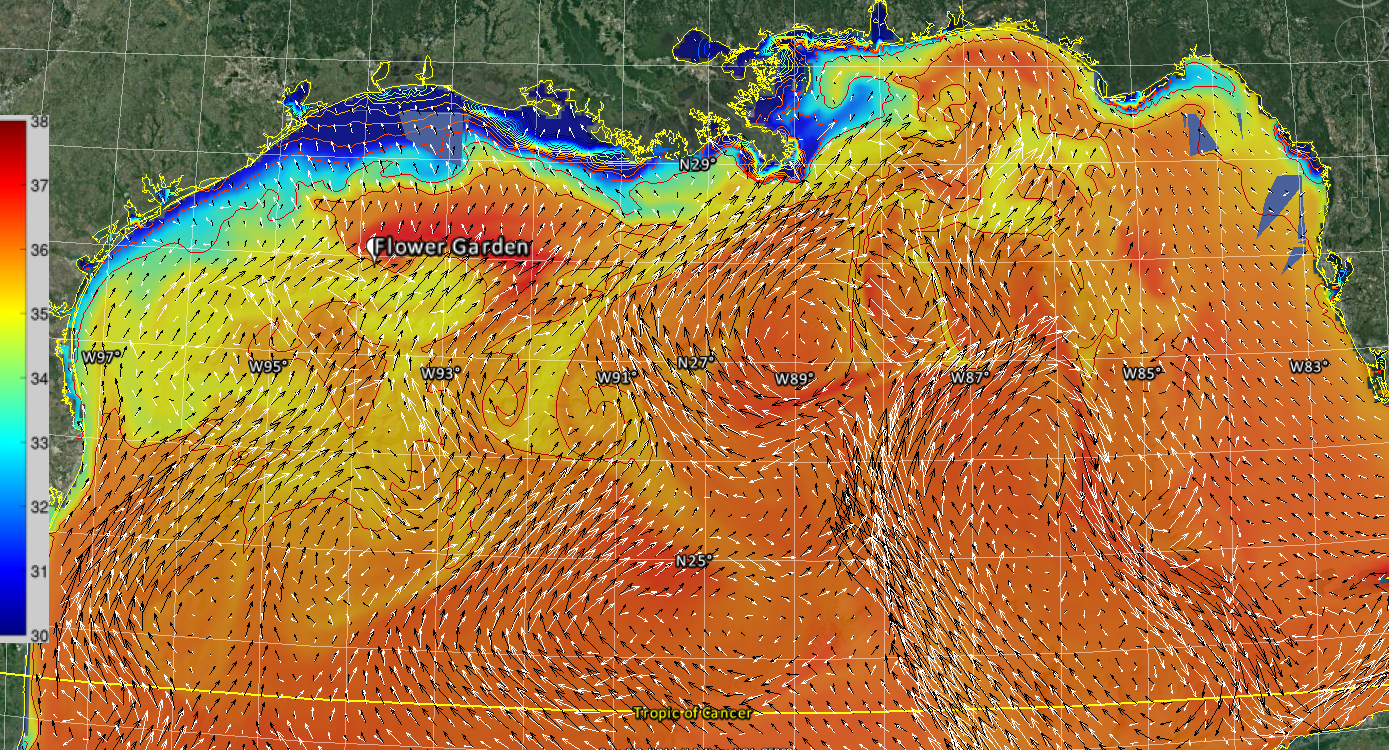 Uncertainty Currents  Difference
NCOM Current White
HYCOM Black
HYCOM
Opposite
Direction  Difference
Uncertainty is the Difference
Add Data available for    GOOGLE  EARTH
NCOM
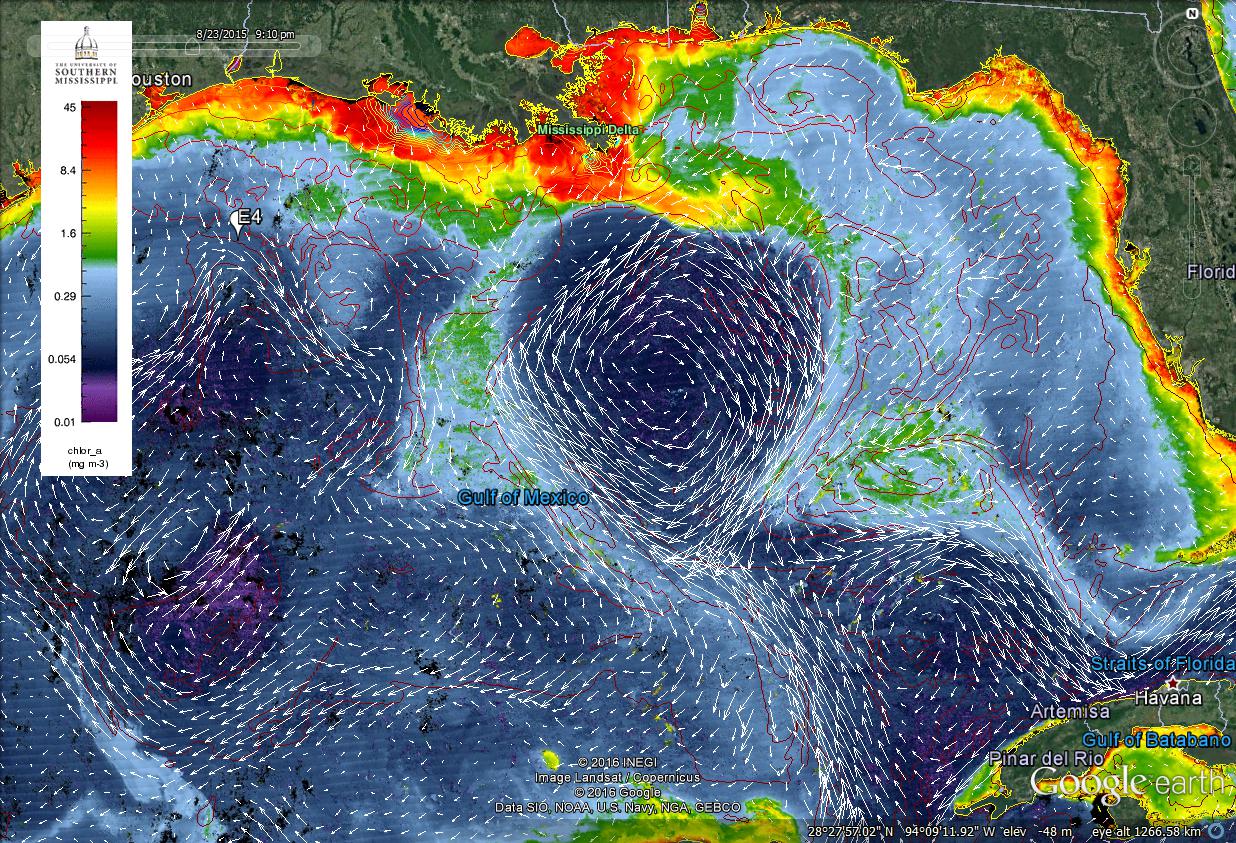 Aug 24,2015
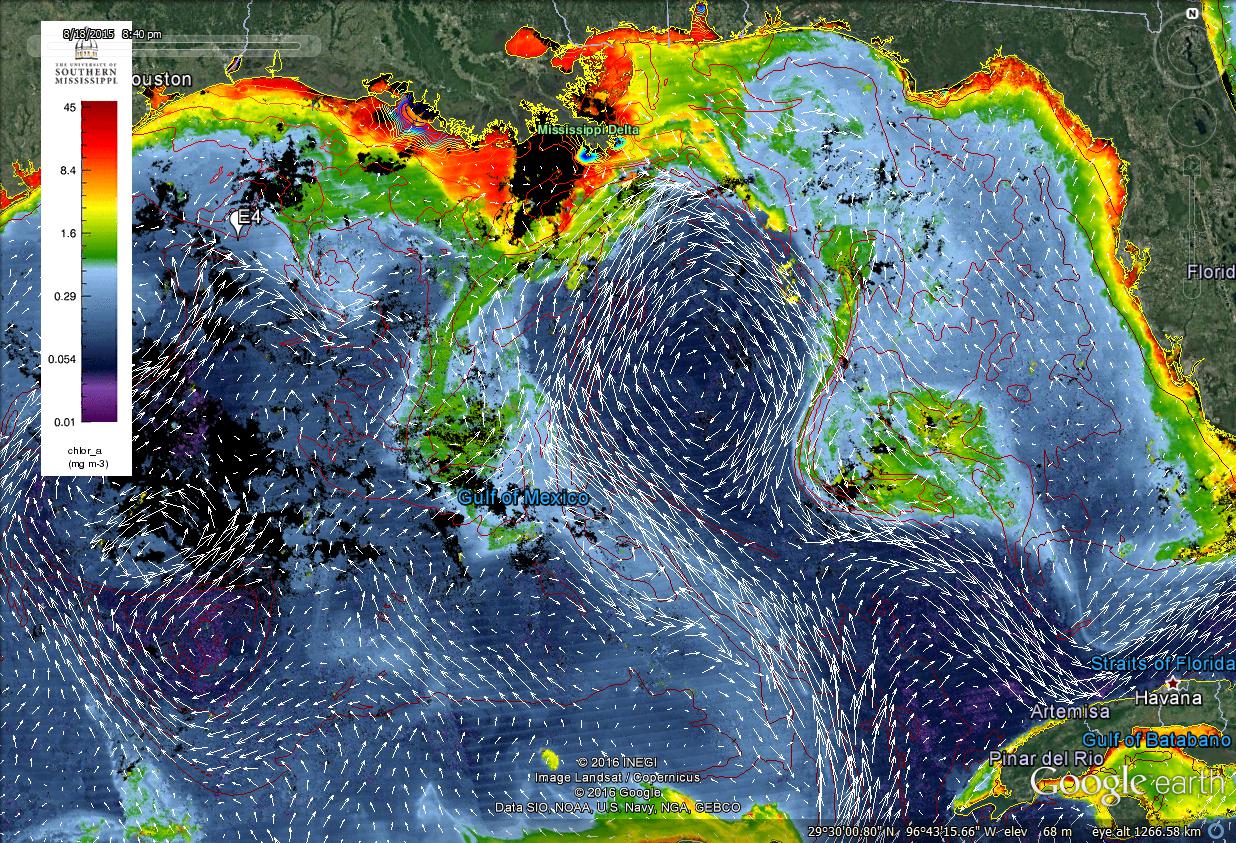 Aug 19,2015
Event -   Mississippi Plume to Key West 	       Aug 2015 
                              LOOP Current
Plume to Key West
How Abnormal was this advent in last few months?   
 What regions  were  affected?  Define Level of Uncertainty?
Cyclonic 
Eddy
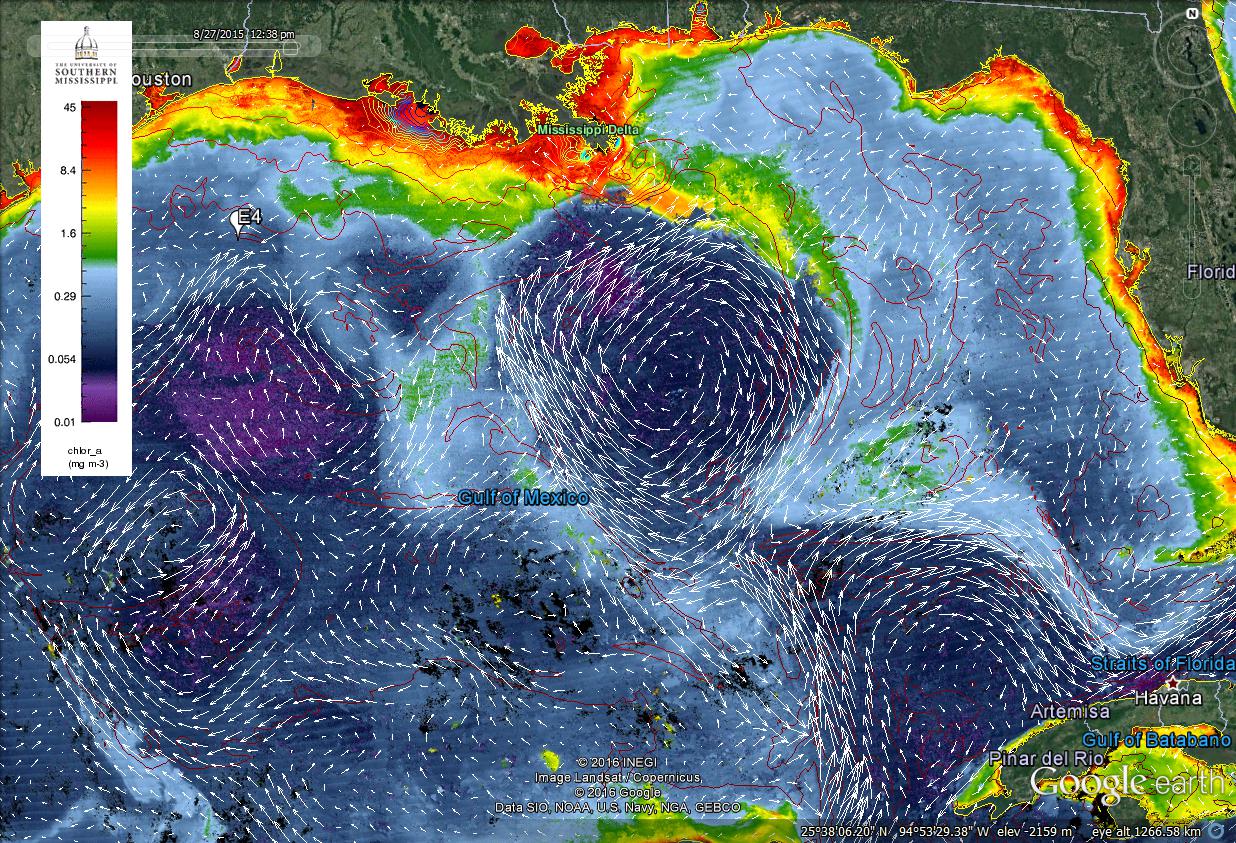 Aug 27,2015
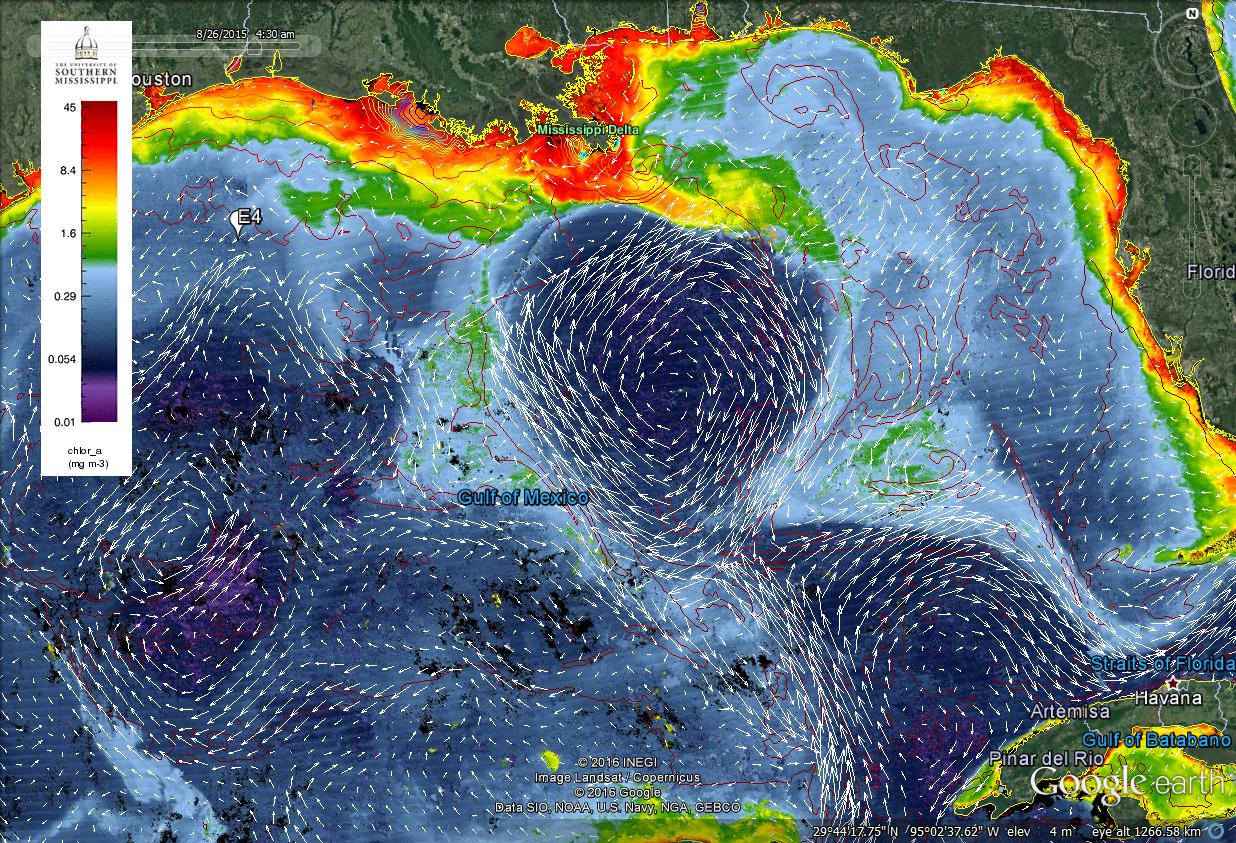 Aug 26,2015
Daily Chlorophyll and Surface Currents and Salinity Contours?
4
SPIE- 2017
Defining  Dynamic Anomalies Properties –DAP
Dynamic 
Anomaly 



Properties
Where are the abnormal  Hotspots in   8-21- 2015
DAP
Chlorophyll    Hotspots
Plume to Key West
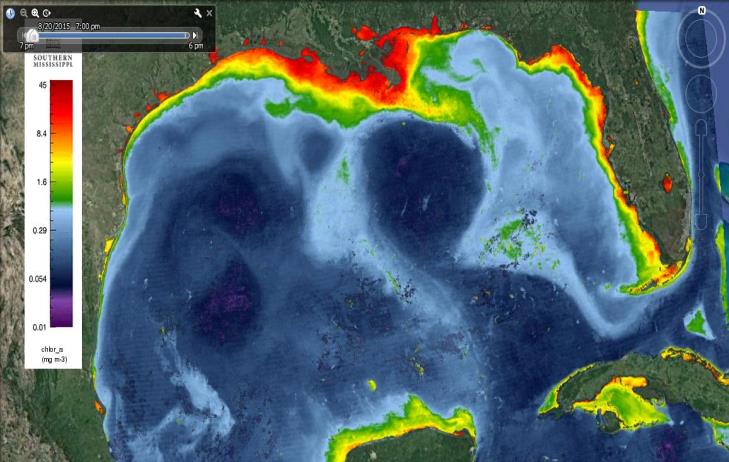 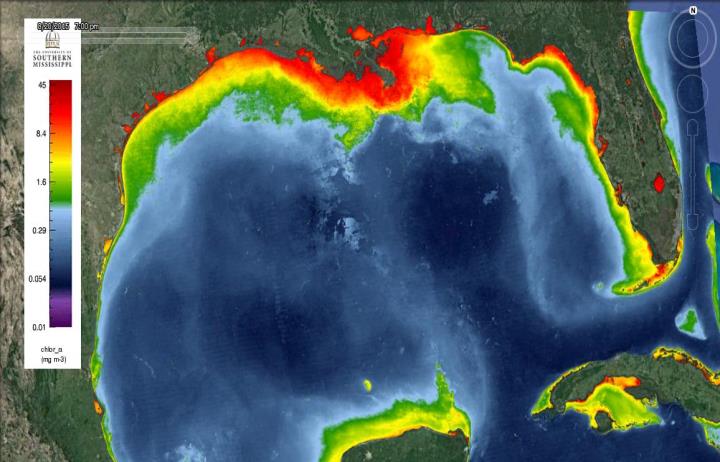 mg/m^3
2 week lag  8 Week mean
8-21-2015  Weekly Chl
Lower
Higher 



	None 


	Lower
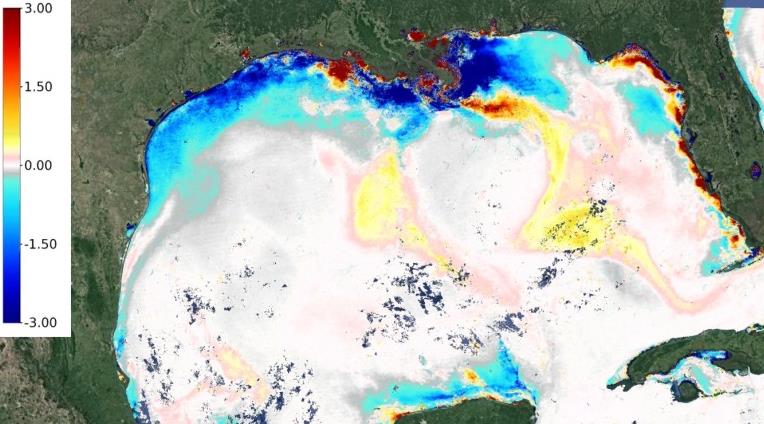 Chlorophyll 
Anomaly
Higher
Mg/m2
Difference    with Weekly and  MEAN   Anomaly
Similar products Used In HABS for data collection
Tried Different  Mean Time Levels
If the Mean to large than no anomaly.
8 week Mean
2 weeks
Chl,  Eu, bb,  Salinity, SST, Currents
Products Anomaly ---- Ain= in-Min
SPIE- 2017
5
8-04                                         6-04
8-21
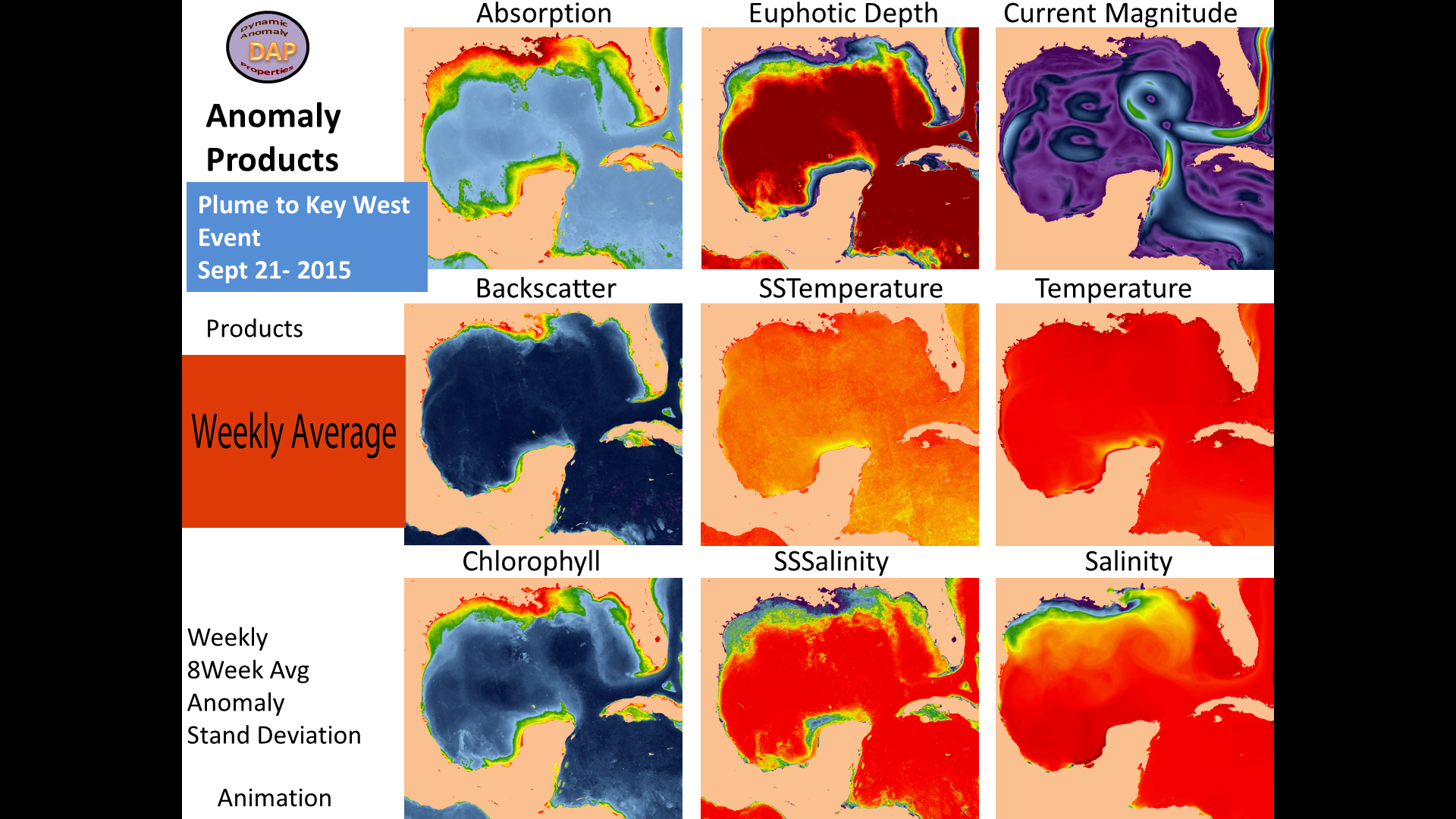 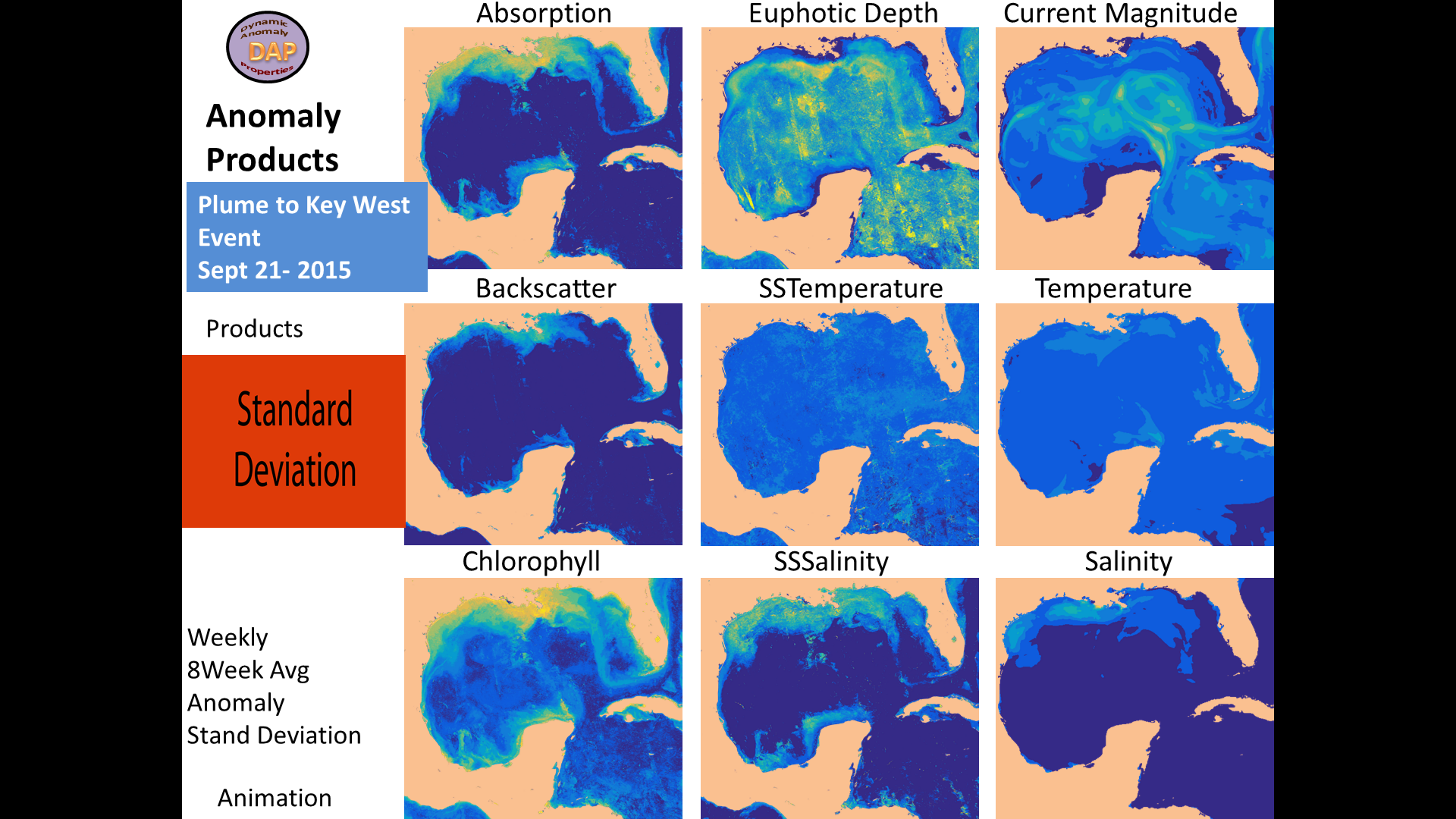 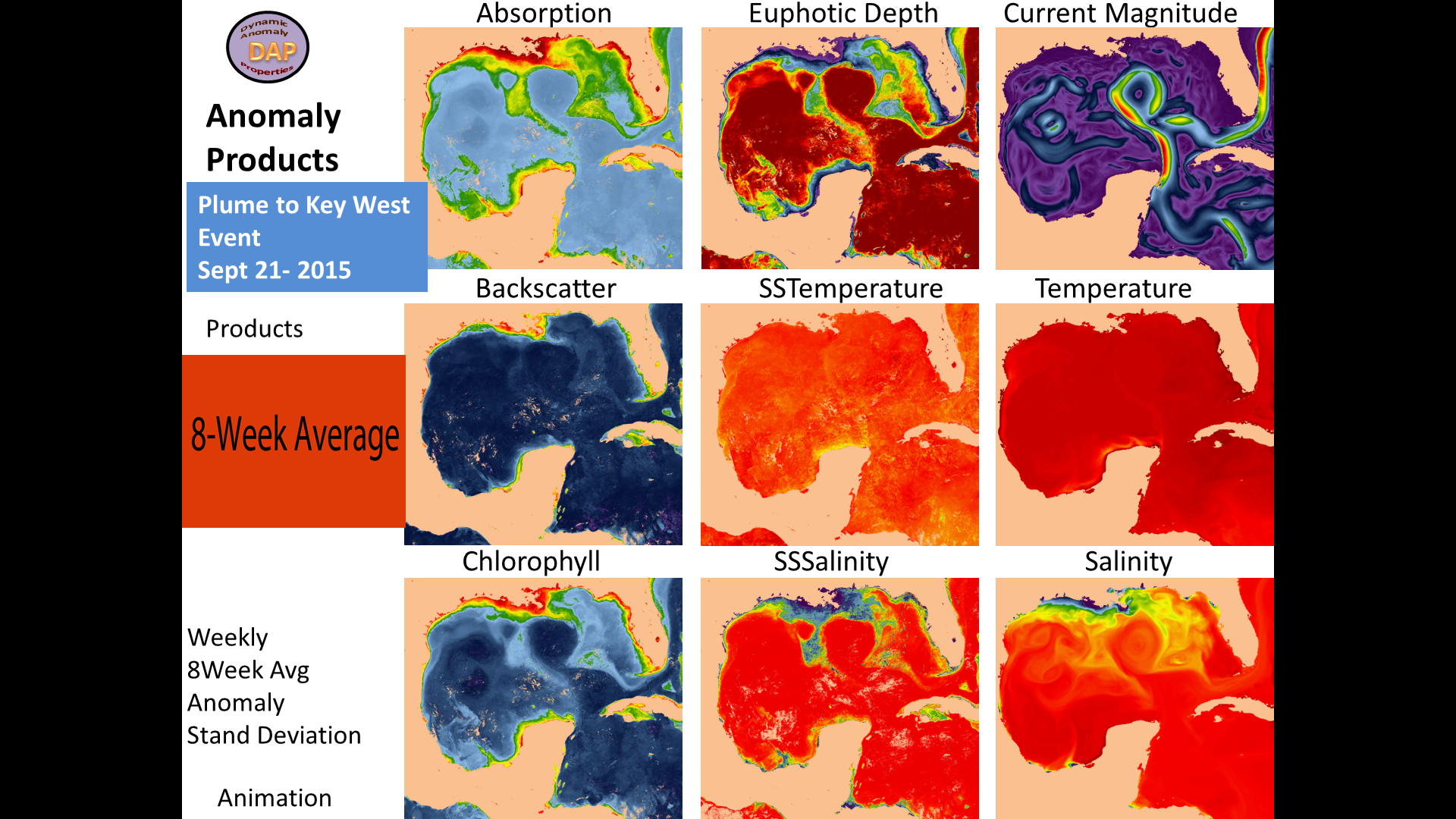 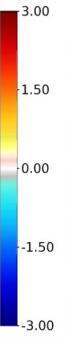 8 Week Average
Weekly  
Sept 21, 2015
mg/m^3
Sequence
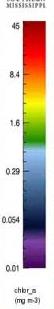 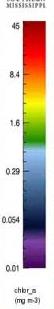 SPIE- 2017
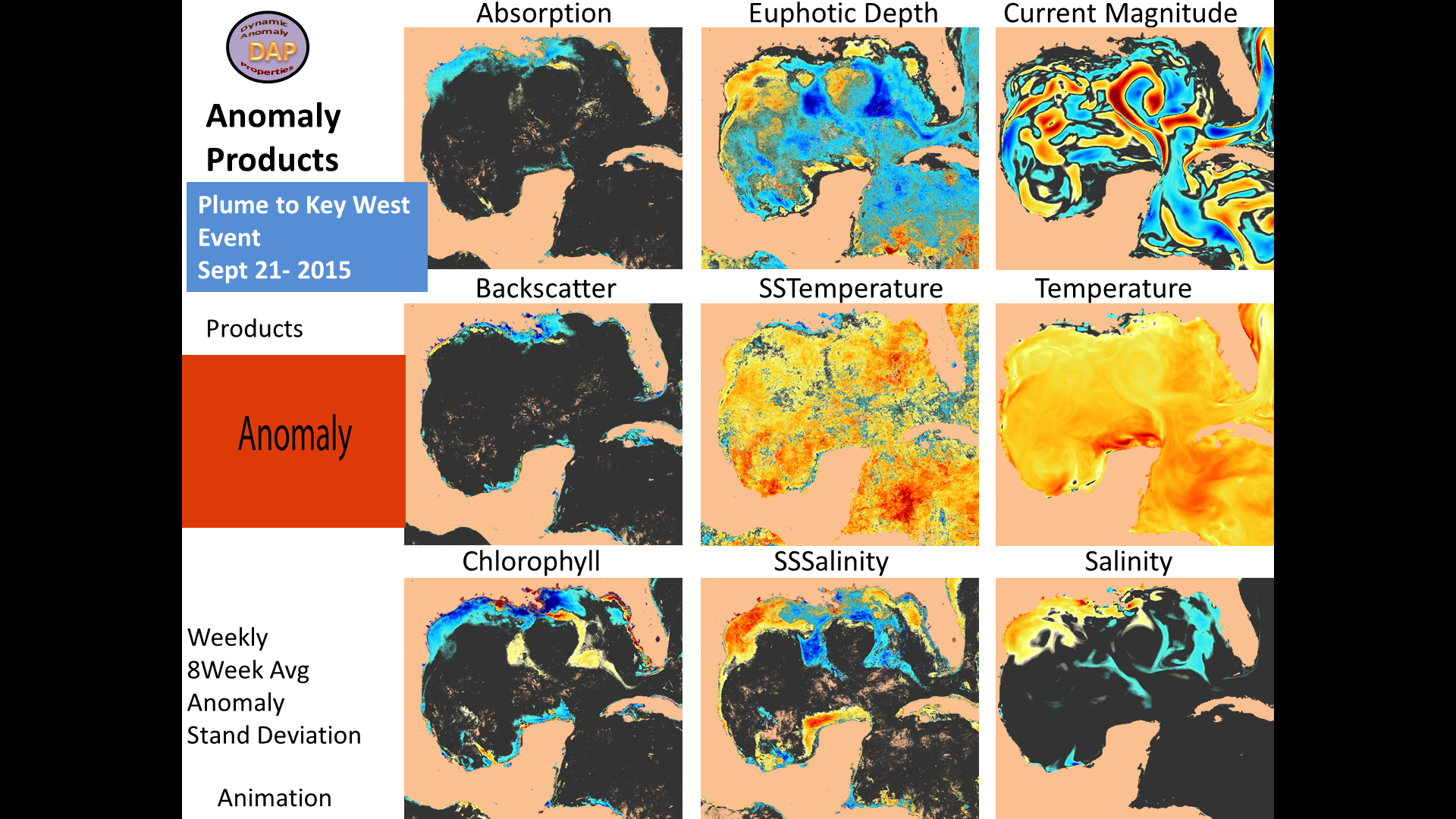 6
Flower Garden Banks    July 2016
Dynamic 
Anomaly 



Properties
Salinity     Anomaly -  MASK 2
Bleaching event  was observed in late July
DAP
10

8

6

4

2

0

-2

-4

-6

-8

-10
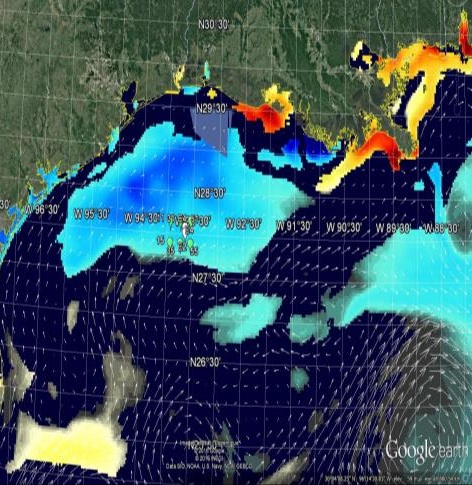 July 3- 2016
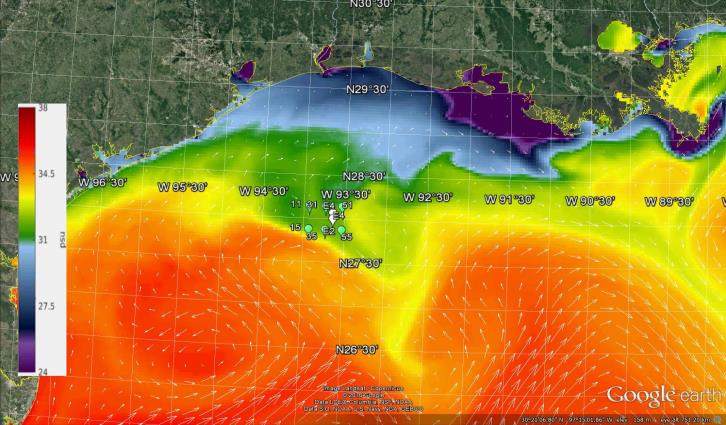 July  27, 2016 
Weekly
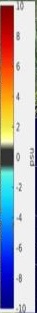 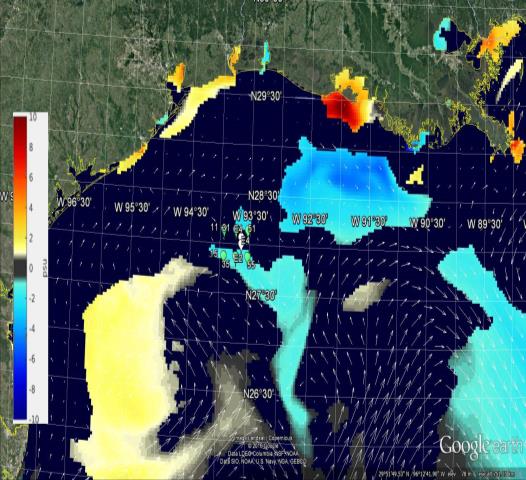 July 27-2016 
Anomaly
2 psu low
psu
Is this Salinity typical ?
Weekly Changes  in Salinity Anomaly
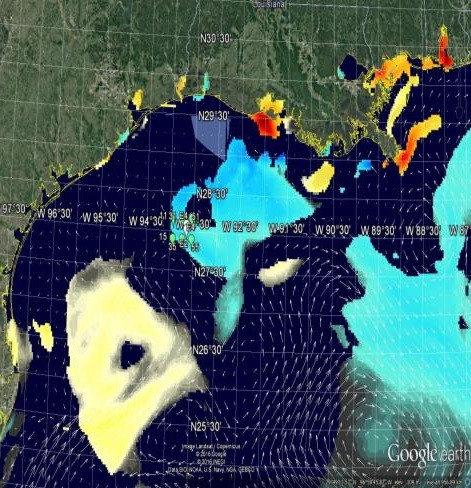 July 19 -2016
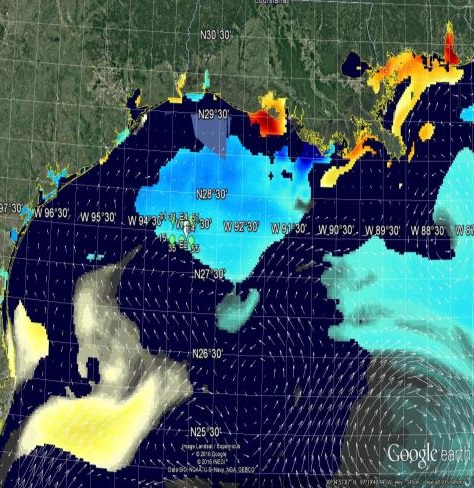 July 11- 2016
What level of Abnormal salinity? 
Greater that  2 Standard Deviations 
             is 2 psu Lower
The Abnormal conditions during this event are 
	currently under  investigation. 

What  were conditions  “prior” to the  time it was 
		 observed? 
 
Perhaps the bleaching event was occurring  before it  was discovered?
Event Started
Low Salinity 
Event
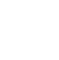 Large  regional of Abnormal    Low Salinity
SPIE- 2017
7
Seasonal Cycle     – Backscattering  +  Surface Salinity
                                                          Are they correlated?
AmSeas Model
Backscattering
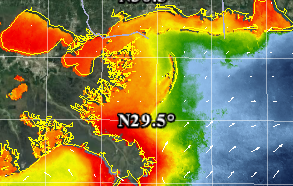 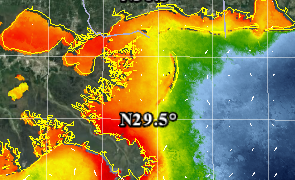 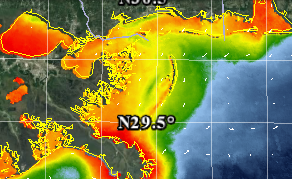 2015
Mar
Apr
May 
 Jun
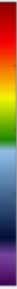 Jan
Feb
.5              .11                  .22                 .05                           0
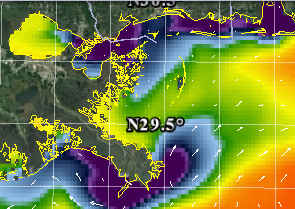 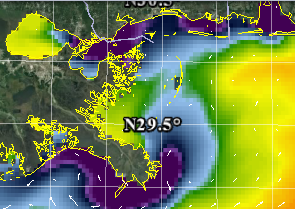 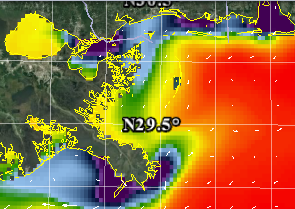 Seasonal            
    2015
Are    Cycles  Similar  between Bio-physical Properties
Salinity
Backscattering
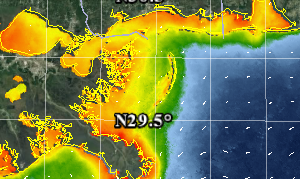 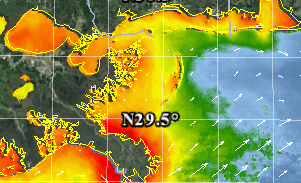 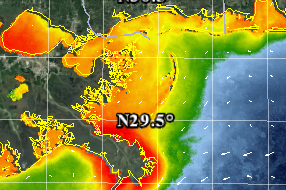 Jul
Aug
Nov 
Dec
Sep
Oct
Plume
Are salinity and  backscattering / Chlorophyll  seasonal cycles correlated?
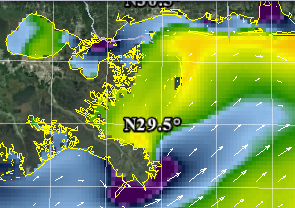 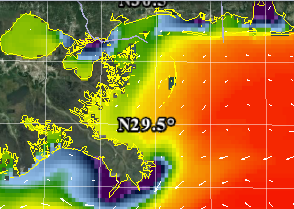 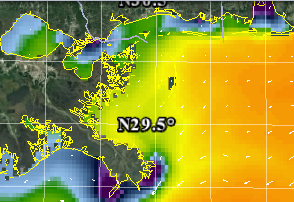 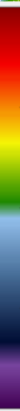 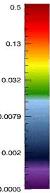 0.5

0.13

0.032

0.008

0.002

0.0005
Salinity
bb551
Plume
SPIE-2018
8
38               34               31               27                24
Mississippi
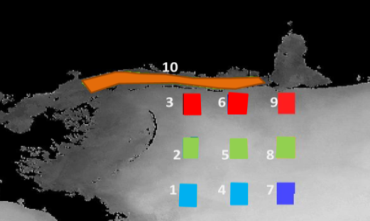 2016 Seasonal Cycle
Different Locations have different  Cycles 
Monthly offset between the Salinity Plume and  Chl 
    Take time for chlorophyll  to respond ?
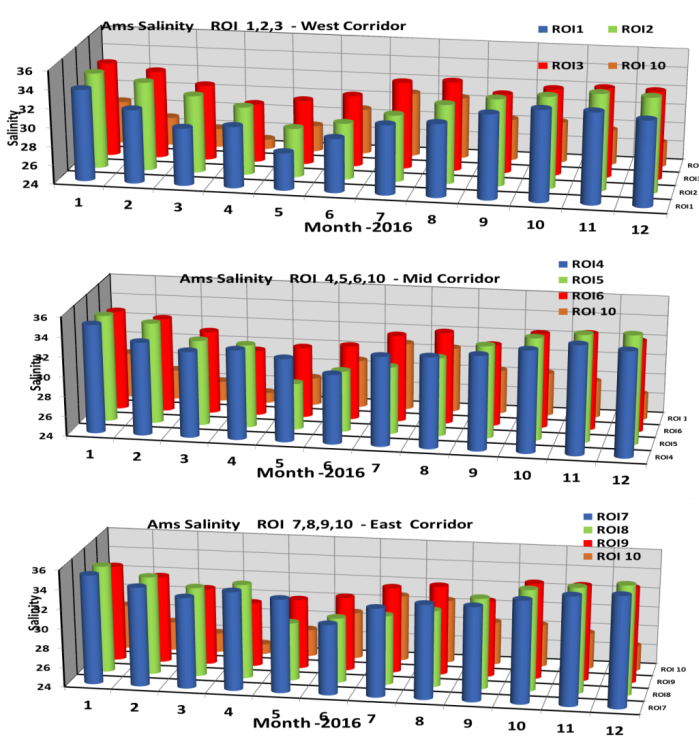 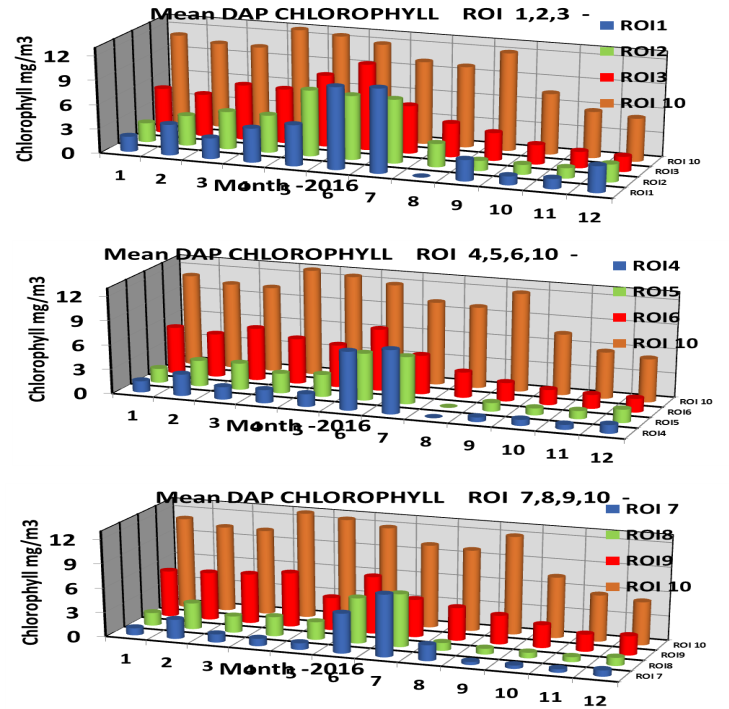 Chlorophyll
West
Plume
Salinity
1
Mid
Monthly Seasonal Correlation Scatter Plots 
 How are Bio-physical properties  linearly related   in the   monthly cycle. 
   Forecast of how properties are related ! 
       	How Chlorophyll responds to Salinity etc.
How does this seasonal  Increase Compare 
with Salinity   MS River Plume
4
East
7
W        M        E
Arnone, R. Jones, B. Ladner, S.  "Seasonal trends of biophysical ocean properties and anomalies across the Mississippi Shelf"    SPIE 10631, Ocean Sensing and Monitoring 10   (May, 2018) Paper DS 108-19    

Jones, B., Arnone, R., "Anomalous Marine Biophysical Conditions due to 2016 and 2017 Wind and Flooding Events in the Northeastern Gulf of Mexico"   SPIE 10631, Ocean Sensing and Monitoring 10   (May, 2018) Paper DS108-31
Seasonal Forecast - WHEN will Plume be at location.
	 Chlorophyll Responding ( 1 month DELAY)
9
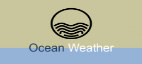 Seasonal   2 month   Cycles on  MS Shelf    
 Particles   Backscattering    Nowcast and Seasonal  Anomaly Cycle
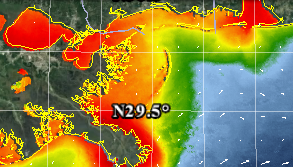 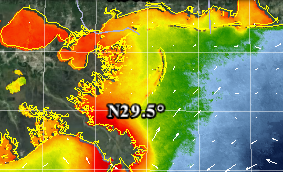 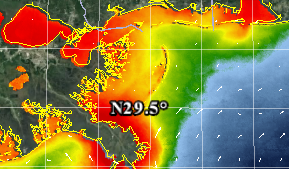 2016
0.5

0.1

0.022

0.005

0.0005
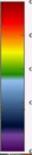 Mar
Apr
May 
 Jun
Jan
Feb
Higher





Lower
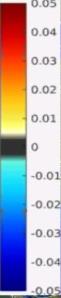 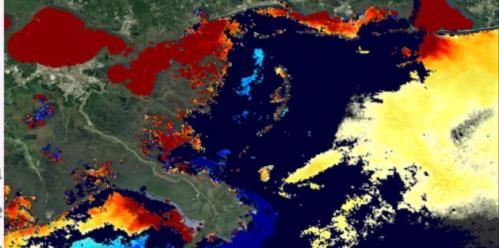 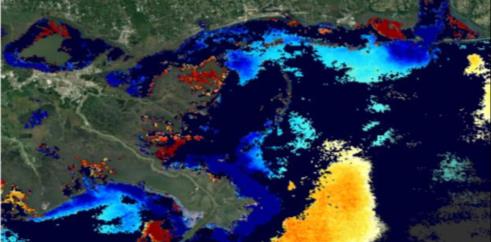 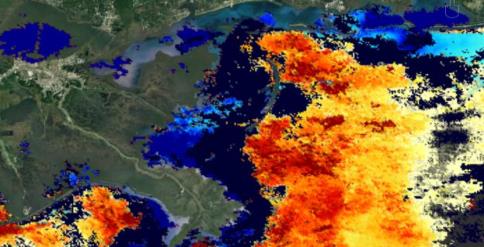 Increase
Decrease
Anomaly
Increase
Difference with Weekly and  MEAN   Anomaly
Monitored   2017 Hurricanes Ocean events   with  Abnormal Bio-physical properties.
Anomaly
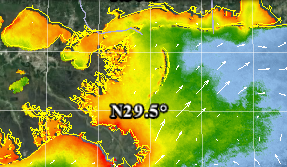 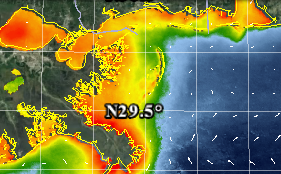 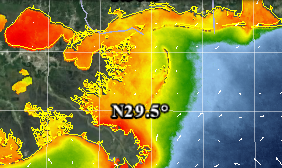 Jul
Aug
Sep
Oct
Nov 
Dec
Changing  particle concentration 
Seasonal   Nowcast and  Dynamic Anomaly
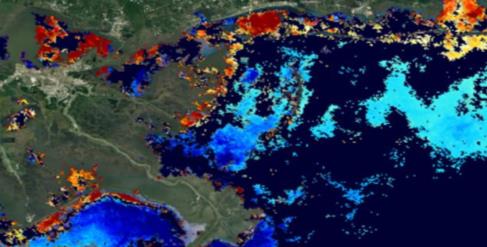 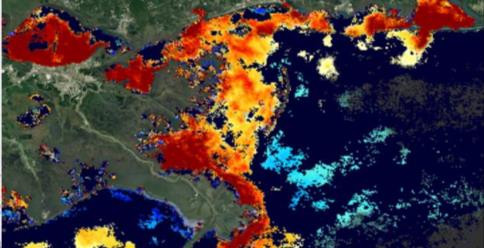 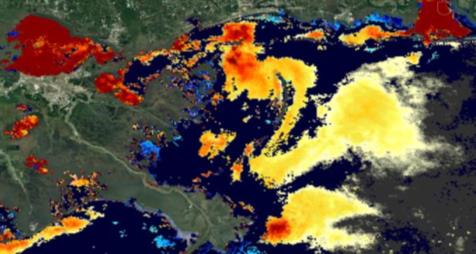 Decrease
Arnone, R.,  Jones, B.   " Monitoring abnormal bio-optical and physical properties in the Gulf of Mexico ", Proc. SPIE 10186, Ocean Sensing and Monitoring IX, 101860O (May 22, 2017); doi:10.1117/12.2266789  http://dx.doi.org/10.1117/12.2266789
SPIE-2018
10
Difference
Week
2 weeks
8 week Mean
Bonnet Carrié  Spillway opening led to elevated absorption. 
FEB 2, 2016
Weekly  DYNAMIC Anomaly  of Water Absorption 443
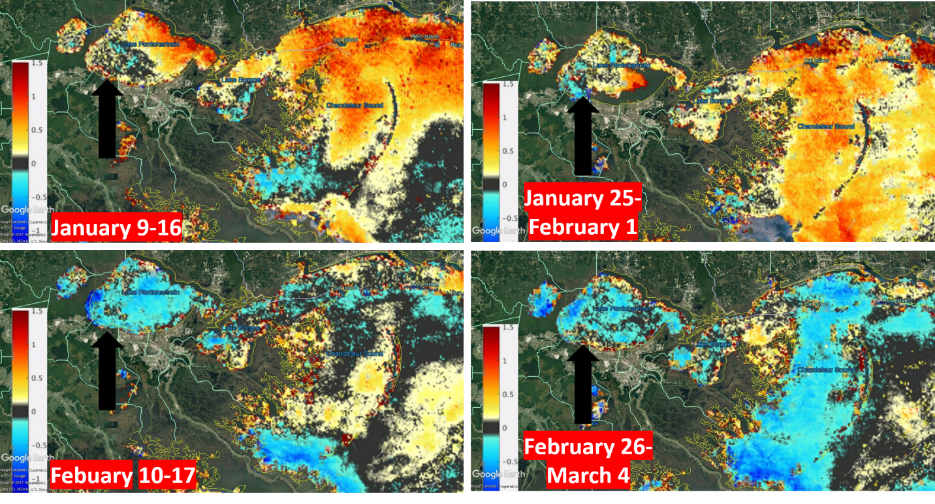 Higher
Increase
Increase
Low
VIIRS Absorption Dynamic Anomaly for the weeks of the spillway opening show the increased absorption values in nearby ecologically important waters.  As a proxy for the released water mass, the absorption indicates that the river water moved away from the Mississippi Bight (Feb 26, 2016) approximately 4 weeks following the closing of the spillway (Feb 2, 2016).
11
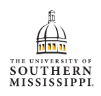 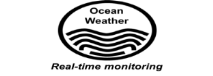 Bonnie Carrie
March 14- 21, 2018    Chlorophyll
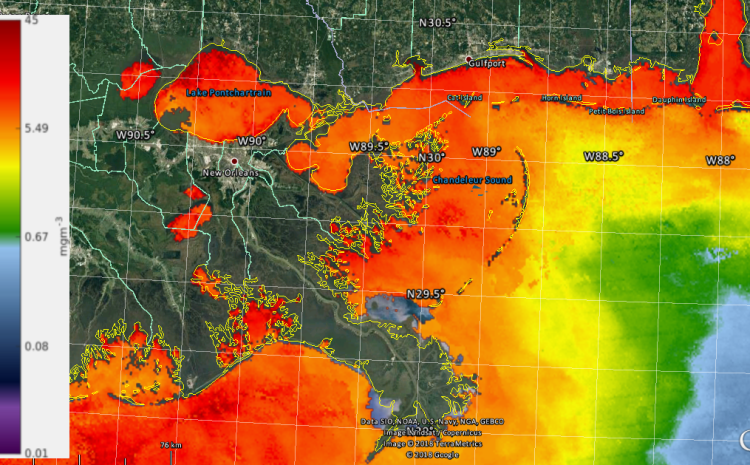 Weekly Average                                               Anomaly
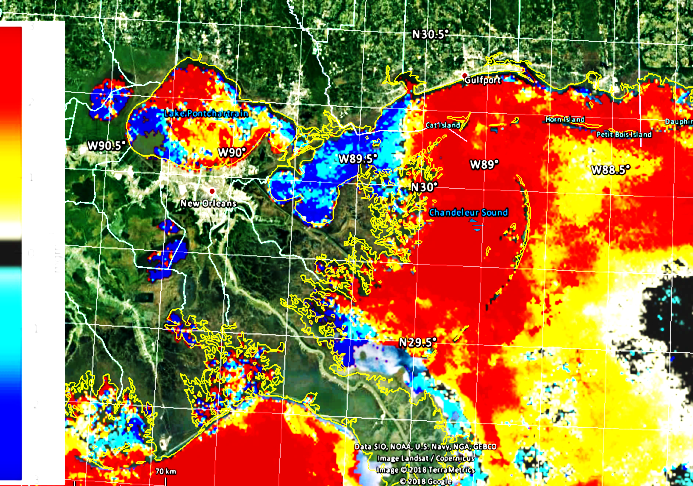 HIGHER
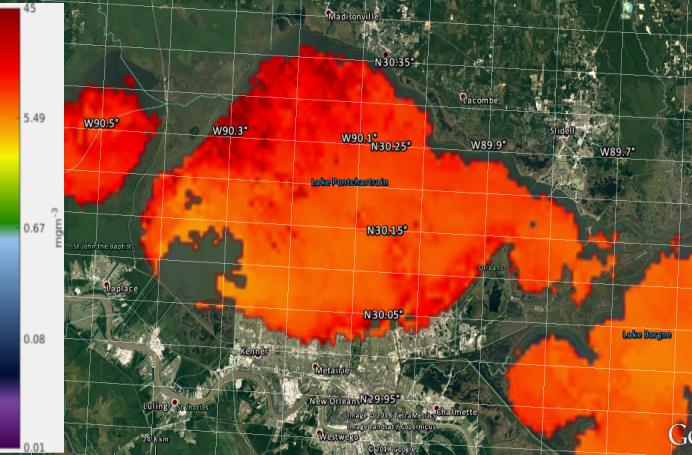 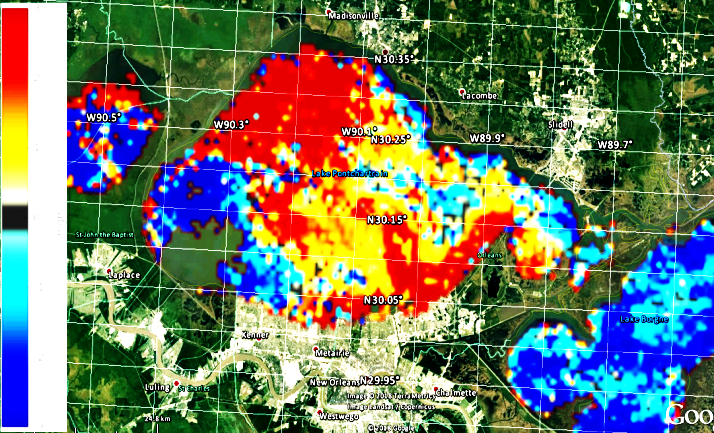 HIGHER
Bonnie Carrie Activity  Lake Pontchartrain
ERDAP Online
Chlorophyll l Anomaly  3- 6- 2018   Location of  Weekly  Seasonal
Hotspot Location
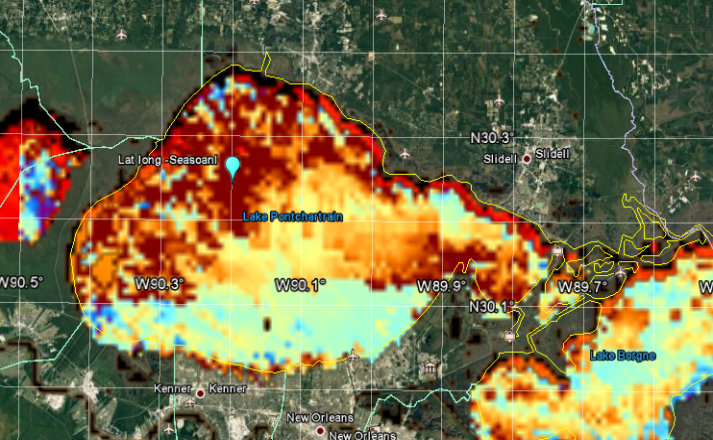 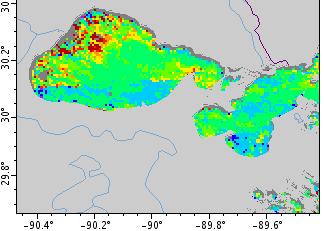 Google 
Earth  
Chl
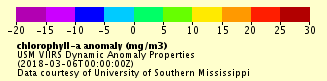 Location
Jan 	Mar	       Jun	                 Aug 	             Nov 	  Jan 	       Mar 
                                       2017				                   	2018
Change if Anomaly  in last Three Weeks
March 14- 21, 2018
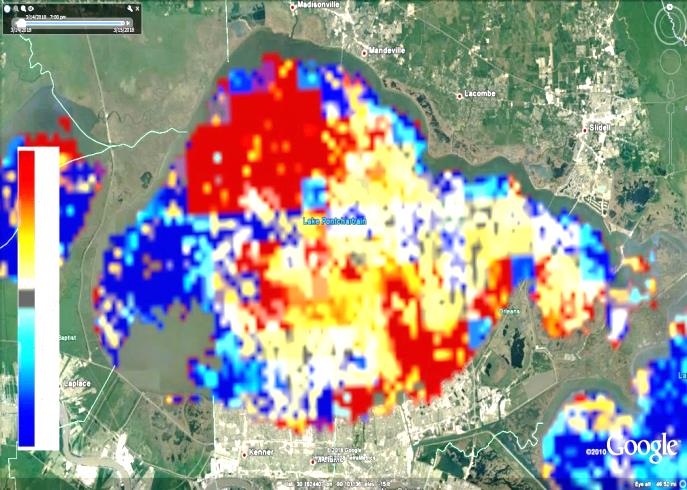 Bonnie Carrie Activity
High
Changing Lake 
Lake  improving  
Abnormal waters -  FLAGGED
March 30 –April6 2018
March 22-30, 2018
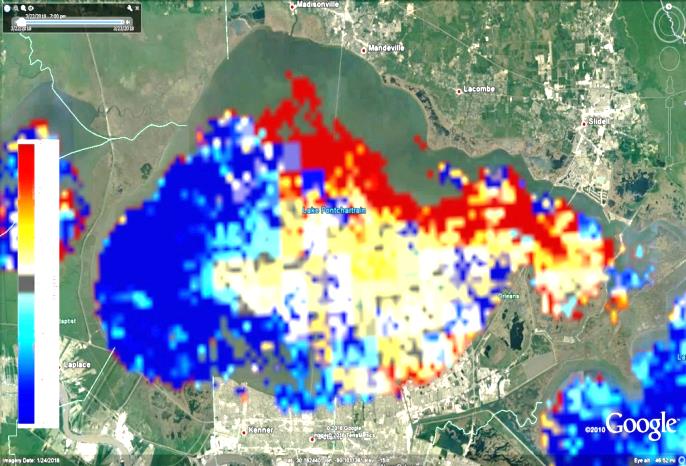 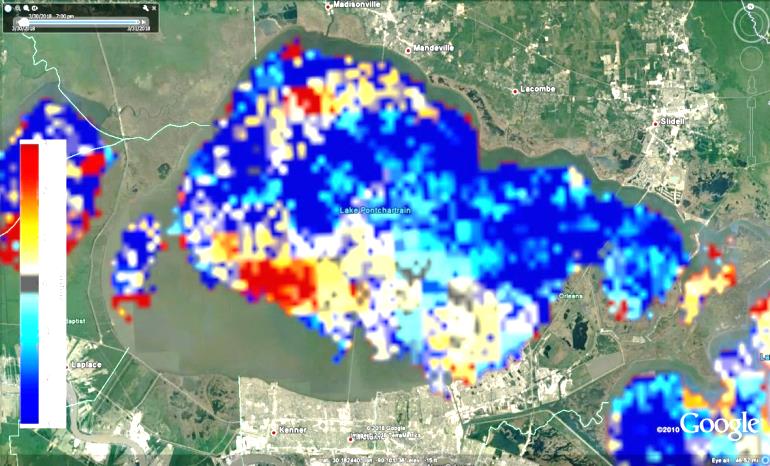 High
High
Flagged
Bonnie Carrie
March 14- 21, 2018    Absorption –   CDOM Turbidity
Weekly Average                                               Anomaly
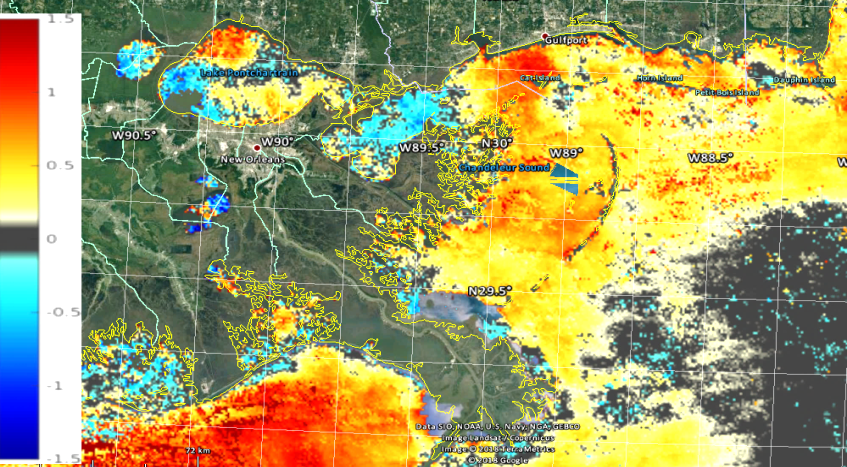 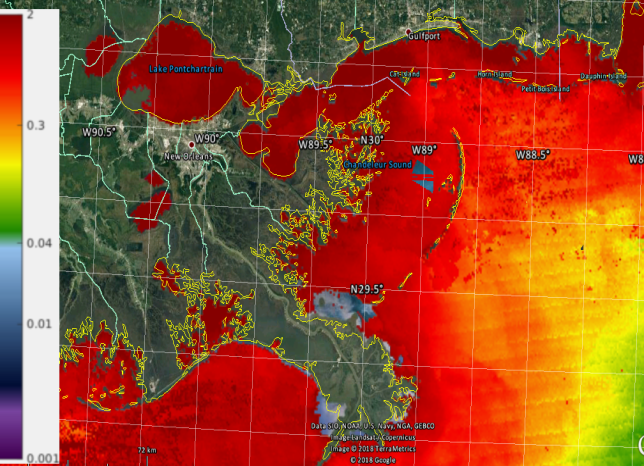 HIGHER
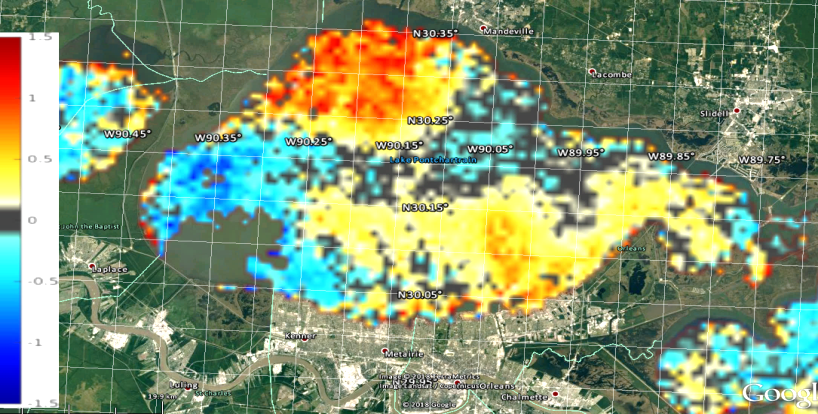 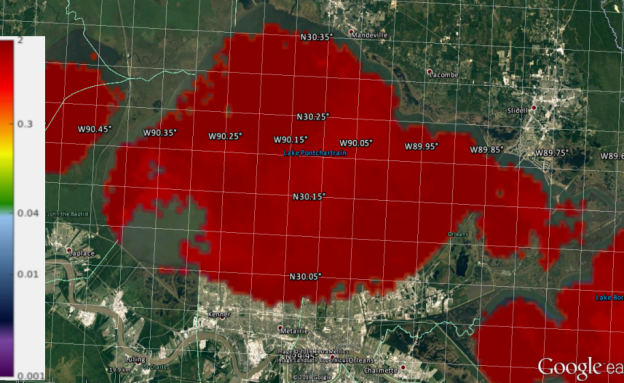 HIGHER
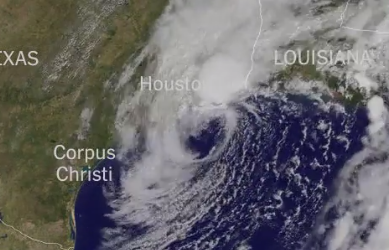 Tues Aug 29 12:30 PM
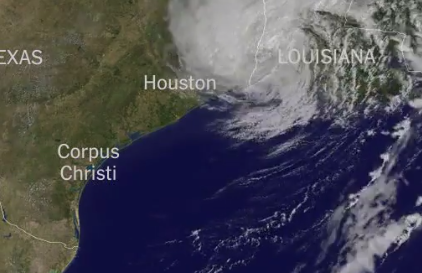 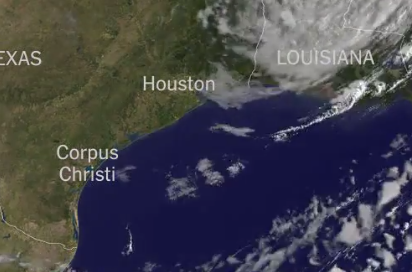 Wed Aug 30  12:30 PM
Thurs  Aug 31  9:45 AM
Harvey Cruise Track   -Houston
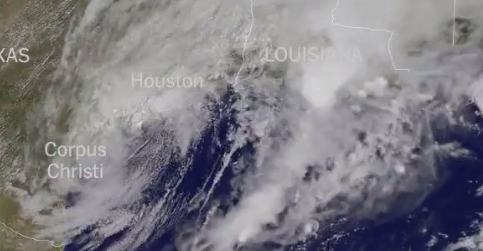 Mon Aug 28  12:30 PM
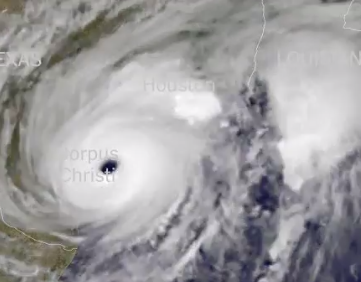 Friday  Aug 25  8:37PM
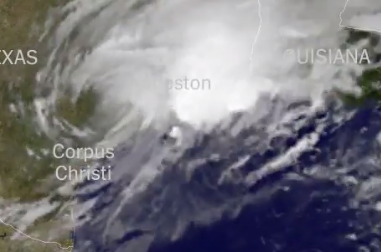 Sun  Aug 27  12:45 PM
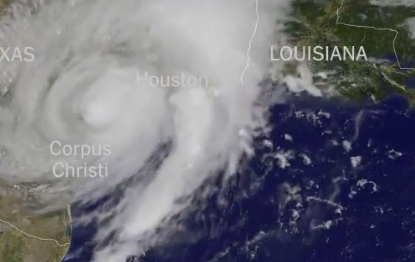 Sat   Aug 26  12:45 PM
25
Hurricane Harvey  -Houston
Chlorophyll  Anomaly
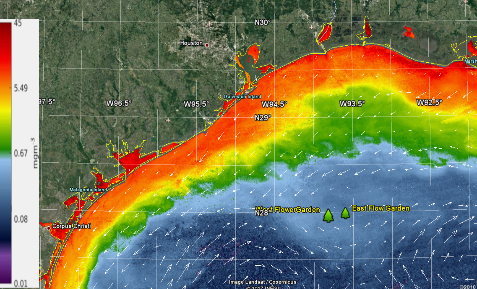 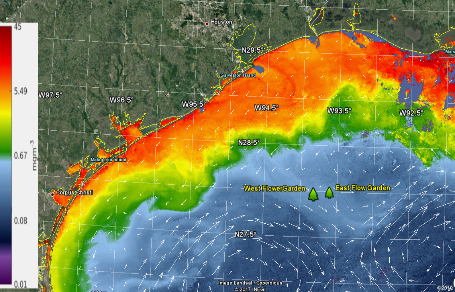 Weekly  Aug 29
Weekly  Sept 6
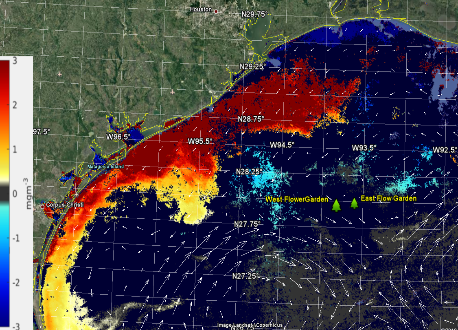 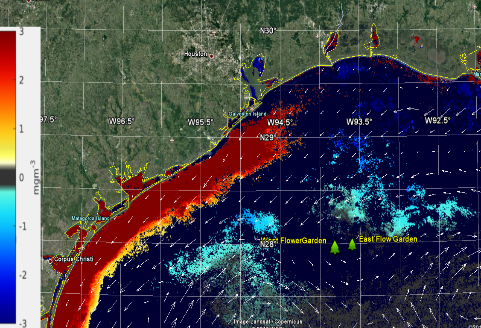 Anomaly Sept 6
Low
Anomaly  Aug 29
Higher
Mask1
Higher
Higher
OWX - USM FGB
17
Low
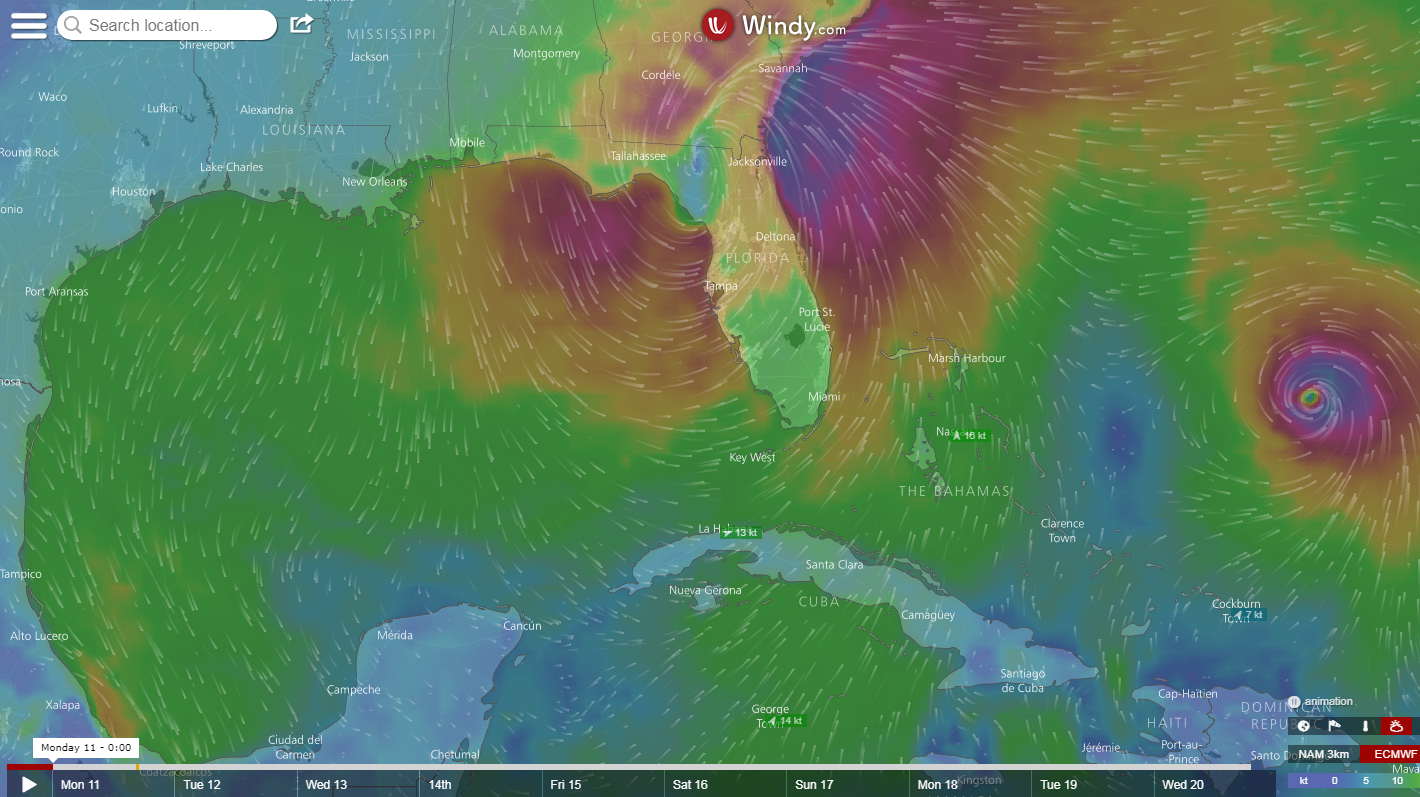 Hurricane   IRMA- Mon Sept 11
Sept 11
Sept 10
Sept 9
Sept 8
Winds
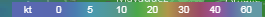 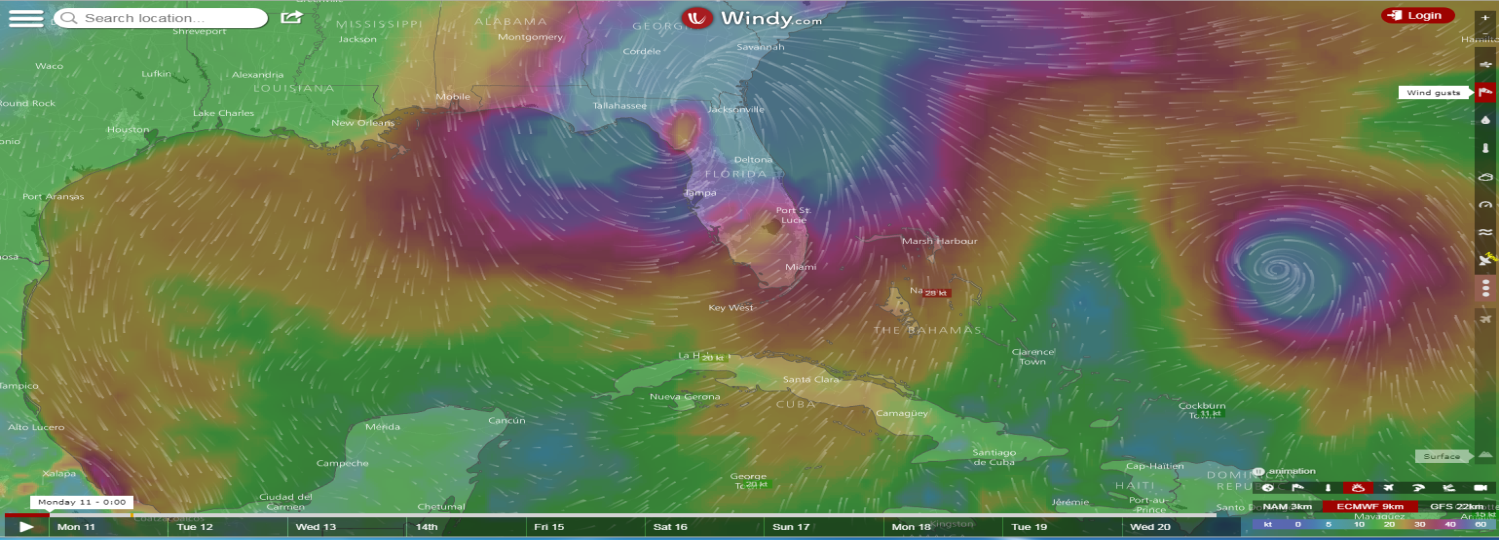 Weekly                             Am Sea Model  Salinity 
Sept 6,2017                                           Sept 6                                    Sept 14
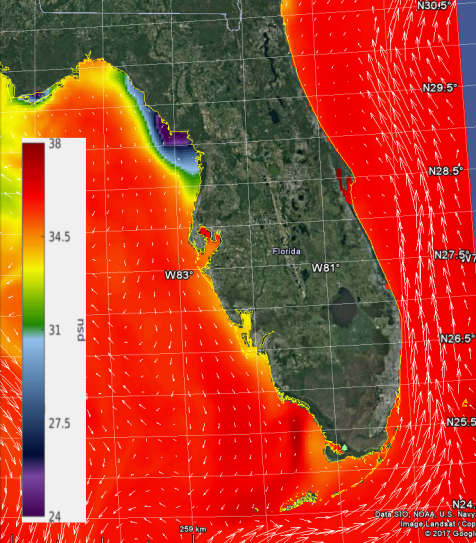 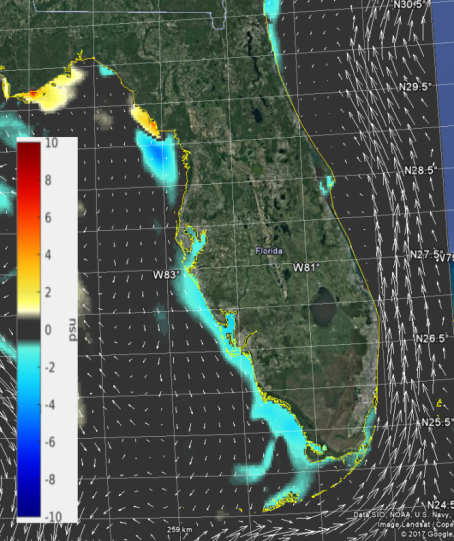 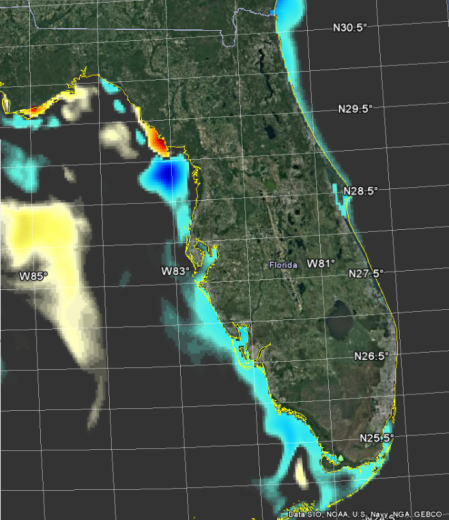 Anomaly
Anomaly
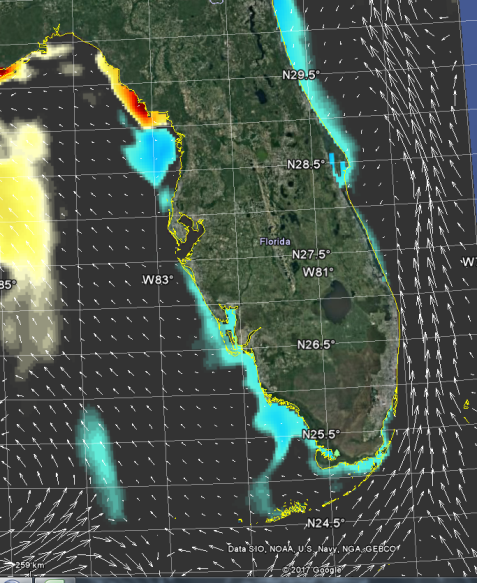 Anomaly
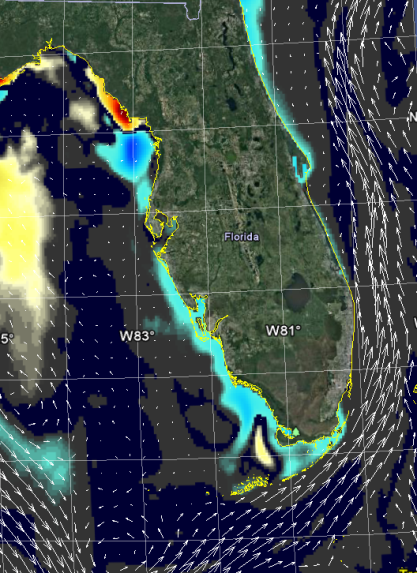 Anomaly
Sept 30
Hurricane    Irma
Sept 22
Is upgrade version of next slide
OWX Data Access      
https://www.usm.edu/marine/dap
GOOGLE 
EARTH
USM  – Website    https://www.usm.edu/marine/dap
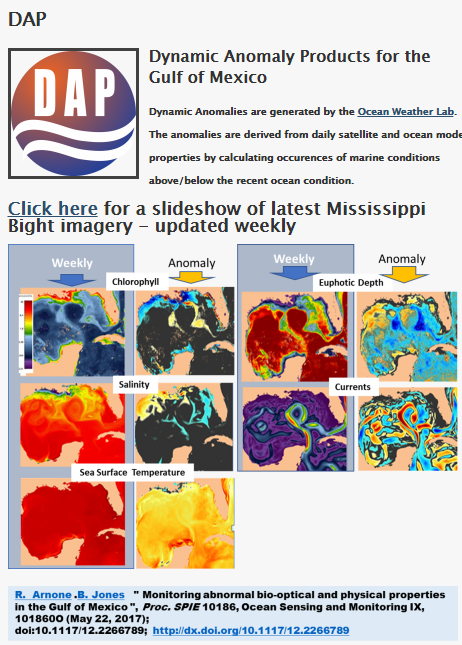 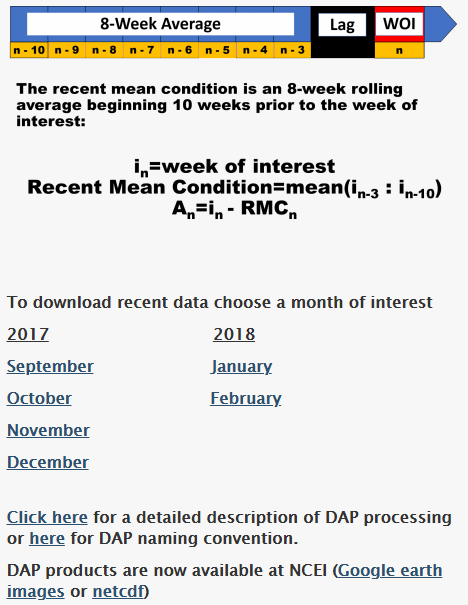 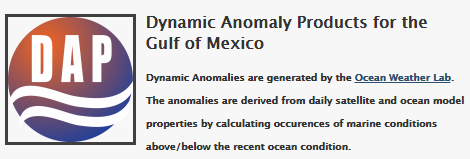 DATA Access 
USM and NOAA  NCEI
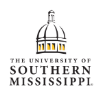 GOOGLE 
EARTH
DAP -  OCEAN MODELS
https://ecowatch.ncddc.noaa.gov/erddap/griddap/USM_AMSEAS_DAP.graph
NCEI- ERDAP  for USM _Dynamic Anomaly Data Gulf of Mexico
https://ecowatch.ncddc.noaa.gov/erddap/info/index.html?page=1&itemsPerPage=1000
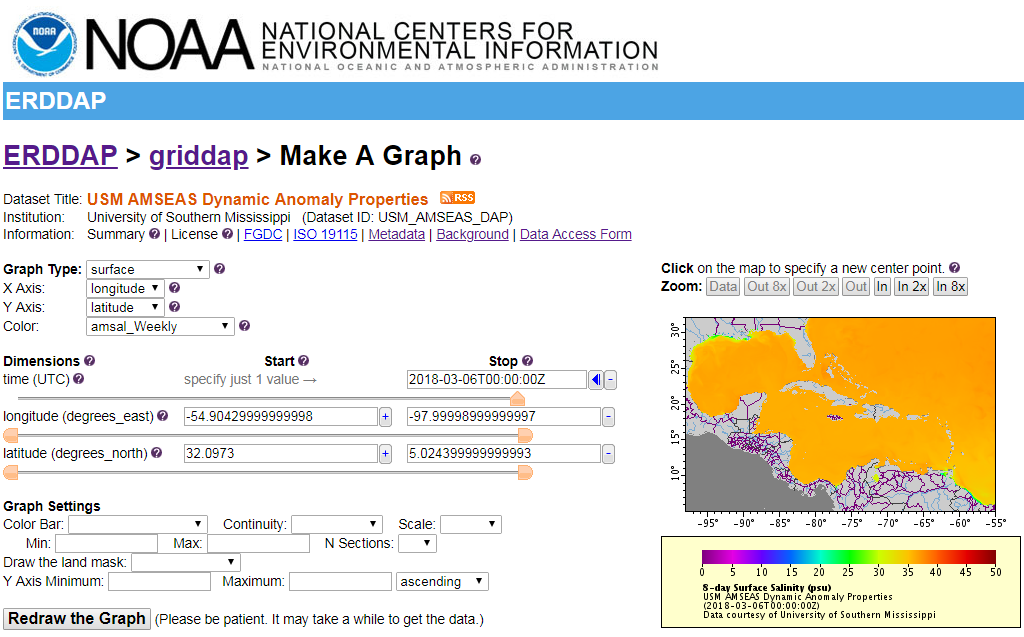 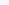 DAP Satellite VIIRS Anomaly
https://ecowatch.ncddc.noaa.gov/erddap/griddap/USM_VIIRS_DAP.graph
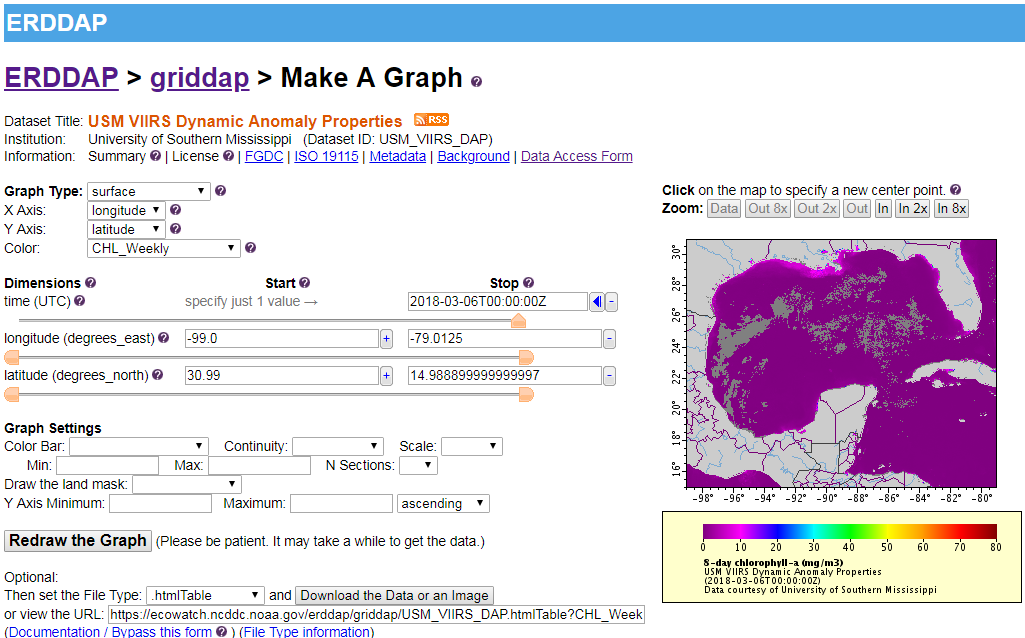 Summary
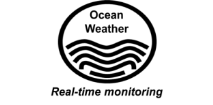 Ocean Weather Lab –  for  Ecosystem Monitoring
   Identify Data Gaps  
Dept of Marine Science, Stennis Space Center  

 	Satellite ocean color and SST and Ocean Models    data  
      Daily Nowcast    bio- optical and physical  products 
  		     SNPP VIIRS  -   Additional  new satellites   

      Ocean Events  Dynamic Anomaly Properties  (DAP) 
		 Water quality properties . 
		
Products  included for   Google Earth  for users  decision makers. 
Available data sets –  USM and ERDAP- NOAA- NCEI
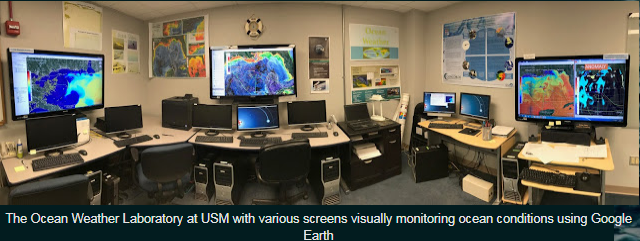 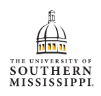 A - Properties 
  Bio- optical physical    name
 
VIIRS 
1. Chlorophyll                       CHL
2. Zeu- Photic depth                ZEU
3. Sea Surf Temperature    MCSST
4. Kd- Attenuation Coef      KD486 
5. BB551- Backscattering    BB551
6. Absorption 443                  A443
7. Salinity (absorption 486-550)          SAL
 America Seas Model  
8. Sea Surf    Temperature      amsst
9. AmSalinity                           amsal
10. AmCurrents                        amcurr
11. Am AbCurrent Vector     amC1
C - File Names – Chlorophyll & AMSST
B - Products –KML 
For each property  
File Name
1. Weekly 
2. StDev Mask 4
3. StDev Mask 3
4. StDev Mask 2
5. StDevmask1 
6. StDevMask1.5
7. StDevMask0.5
8. StDev Image
9. Anomaly 
10. 8Wk Avg
Dynamic Anomaly Properties (DAP) – Products Description 
Ocean Weather Laboratory (OWX) , University of Southern Miss. 
                        Robert.Arnone@usm.edu                          E.Brooke.Jones@usm.edu
1
2
3
4
5
6
7
8
9
10
1
2
3
4
5
6
7
8
9
10
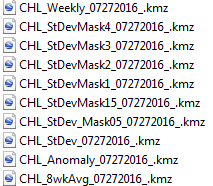 Biological, Optical, and Physical Ocean anomaly properties for the Gulf of Mexico are  weekly products created by the OWX to identify areas of abnormal events using (VIIRS) satellite and America Seas NCOM ocean model (Arnone, Jones: 2017).  Anomaly properties include the difference of the weekly average and the previous 8 week mean with a 2 week lag. 
Positive anomaly indicates an increase and negative values a decrease.    
       11 Biological, Optical, and Physical properties with 9 products for each.  
       Products   - 6 Masks (.5 - 4) of the Standard deviation of the 8 Week mean to identify the level of the anomaly. 
        The Mask can be overlaid on the anomaly to block areas less that std Deviation Mask.  
                        FORMAT     data Files are   both NCDF  and kml format for use in GOOGLE earth.
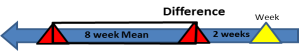 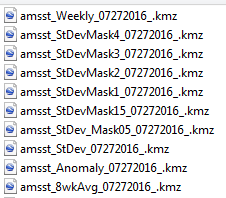 OWX - USM FGB
23
end
USGS – Activities  for the Bonnie Carrie
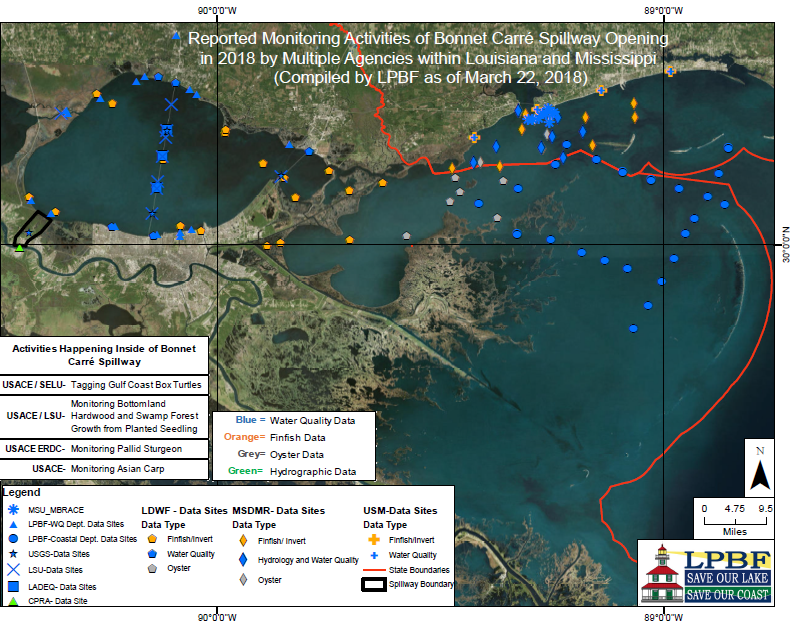